Forældre og Fødsels ønsker til svangreomsorgen i Danmark
Oplæg til lederkredsen i Jordemoderforeningen
22. september 2021
v. Mie Ryborg-Larsen, formand i Forældre og Fødsel
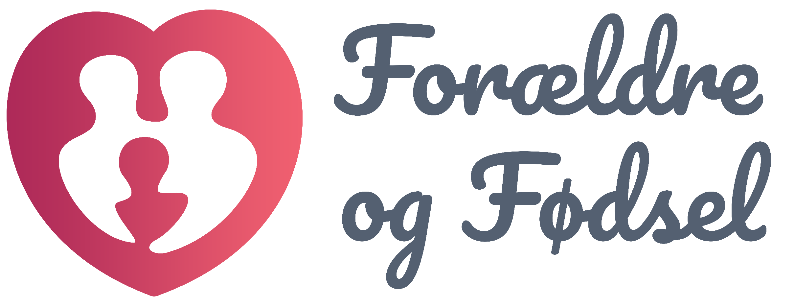 Hvem er Forældre og Fødsel?
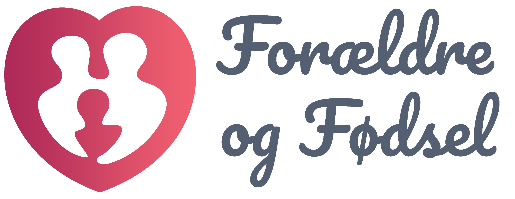 Danmarks eneste medlemsbaserede interesseorganisation for brugere af svangreomsorgen
Opstod som én blandt mange græsrodsbevægelser i 1970’erne
Tilslutningen til foreningen er pt. ca. 400 medlemmer, 4.000 følger vores Facebook-side, 2.200 medlemmer i et Facebook-fællesskab og ca. 1.600 følgere på Instagram (heriblandt også mange jordemødre)
Nyvalgt bestyrelse i august 2021 efter 6 år med hidtidig formand Birgitte Halkjær Storgaard ved roret og skiftende bestyrelsesmedlemmer
Sårbar som forening grundet medlemmernes livsituation (småbørnsfamilier), men oplever fornyet interesse og energi til engagement efter debatten om fødselsområdet tog fart i efteråret 2020
Hvad arbejder vi for?
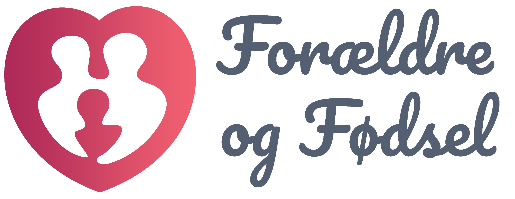 Forældre og Fødsels hjertesag er at arbejde for at give brugerne indflydelse og medbestemmelse over deres graviditets-, fødsels- og barselsforløb.
Vi arbejder for at forbedre vilkårene for de gravide, de fødende og barslende.
Vi repræsenterer brugerne i politiske sammenhænge, og vi arbejder aktivt for at få indflydelse på området, som eksempelvis Sundhedsstyrelsens retningslinjer for svangreomsorgen, organisering af fødeområdet eller regionernes forvaltning af Sundhedsstyrelsens retningslinjer.
De fødendes opråb!
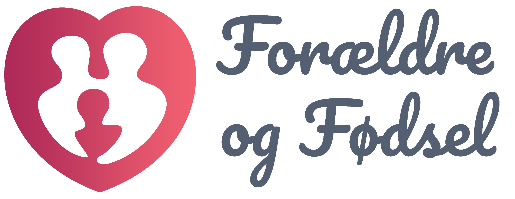 Udhuling af fødselsområdet gennem flere år, lukning af fødesteder, opråb fra jordemødre og fødselslæger
”Den tid er forbi, hvor vores kroppe og psyker skal ofres for at bringe nyt liv til verden”, Olga Ravns kronik i Politiken 2. oktober 2020 gav lyd til de fødendes stemme
Forældre og Fødsel oprettede i kølvandet herpå en Facebook-gruppe med det formål at dele erfaringer om svigt i svangreomsorgen, for at vise politikerne, at der er tale om et udbredt og strukturelt problem
Mødrehjælpen offentliggjorde et manifest for en tryg fødsel, som hurtigt fik tusindvis af underskrifter, og indkaldte til krisemøde
Vidnesbyrd fra fødende
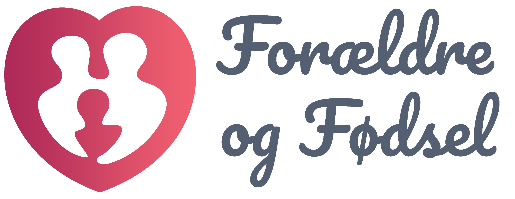 Via facebook-gruppen indsamlede Forældre og Fødsel mere end 120 vidnesbyrd fra fødende, som havde oplevet svigt eller dårlige forhold i forbindelse med graviditet, fødsel og efterfødselstiden
De fleste vidnesbyrd var lange, deltaljerede skriftlige beretninger, og mange delte dem også åbent i facebook-gruppen, hvilket medvirkede til at gøre gruppen til både et helende og styrkende fællesskab. 
Vi blev vrede sammen og vi fik trang til handling! 
Der blev skrevet debatindlæg, kronikker, Femina kørte et fødselstema med beretninger fra flere af de fødende i gruppen, DR havde fokus (og har fortsat) på forholdene på især hovedstadens fødesteder
Udvalgte citater fra vidnesbyrd
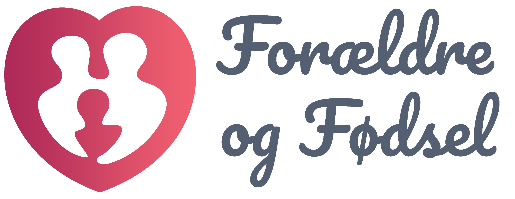 ”Til alle mine graviditetskontroller hos jordemødrene, blev jeg mødt af en ny hver gang, på nær én. Jeg fandt hurtigt ud af, at dét i hvert fald ikke kunne hjælpe mig med at forberede mig på fødslen. Jeg oplevede at det var: ind, måle, lytte, glæde over at alt var godt, og så ud igen. Jeg blev selvfølgelig også tilmeldt de auditorieoplæg, sygehuset tilbød som fødselsforberedelse, men heller ikke det, gav tilnærmelsesvis nok information og redskaber til det at skulle føde, amme og danne familie. Jeg valgte derfor at tilkøbe et privat fødselsforberedelseskursus, som foregik i mindre grupper med meget mere information og konkrete redskaber til smertehåndtering, fødestillinger, inddragelse af partner mv.” 
Uddrag af vidnesbyrd fra en fødende, sendt til Forældre og Fødsel i efteråret 2020
Udvalgte citater fra vidnesbyrd
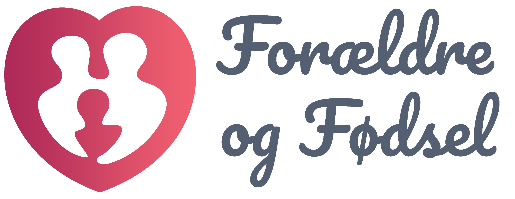 “>>Siger du ikke lige til nogen, at vandet er gået?<< bad jeg min mand, mens jeg vraltede ud mod toilettet. Min mand bevægede sig lige dele målrettet og ængsteligt ud på den lange, mennesketomme gang, hvor det efter et stykke tid endelig lykkedes ham at få fat i en jordemoder, som allerede var tilknyttet minimum én anden kvinde i aktiv fødsel. Hun havde lige tid til at tjekke mig, 4-5 cm. åben og nu med CTG måler spændt om maven, liggende fladt på en briks. Da hun sagde, at jeg var næsten 5 cm. åben, tænkte jeg, at hvis det her allerede var halvvejs, så kunne jeg sagtens overskue resten. Så gik hun. Den tredje på knap halvanden time.” 
Uddrag af vidnesbyrd fra en fødende, sendt til Forældre og Fødsel i efteråret 2020
Udvalgte citater fra vidnesbyrd
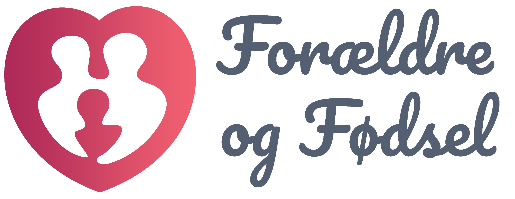 “Min fødselsoplevelse har gjort at jeg nu er i tvivl om hvorvidt jeg ønsker at få flere børn, på trods af at det forinden altid har været et stort ønske for mig. Jeg bor desværre ikke i en region hvor det er muligt at vælge en fødeklinik, og selvom jeg til min første graviditet tilkøbte mig kompetent fødselsforberedelse, så er det ikke muligt for mig at betale for en fødsel på privathospital, og selv en privat jordemoder under fødslen vil være tæt på en umulig udgift for mig.” 
Uddrag af vidnesbyrd fra en fødende, sendt til Forældre og Fødsel i efteråret 2020
Udvalgte citater fra vidnesbyrd
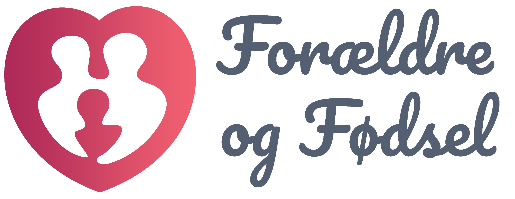 ”Jeg var så udmattet, i smerter og kunne ikke overskue noget, jeg ville bare forsvinde. Jeg ville ikke have min datter. Da de efter 2,5-3 timer havde lappet mig sammen fandt vi ud af at jeg var svimmel og ikke kunne stå eller sidde. Jeg fik valget om at tage hjem inden for et par timer, eller blive og overnatte på barselsgangen men så skulle min mand gå – Nu. Jeg havde hørt skrækkelige fortællinger fra andre mødre der den sommer havde overnattet og var blevet overladt til sig selv. Dette skræmte mig naturligvis voldsomt. (…) Det blev til at vi tog hjem. Jeg var med det samme klar over at det ikke var godt. Jeg havde det ikke godt, jeg kunne ikke være mor og jeg kunne ikke tage mig af mig selv. Dette var der ingen der så, ingen kiggede rigtig på mig, ingen spurgte til hvordan jeg havde det. (…) Jeg fik selvfølgelig en fødselsdepression som jeg først nu vil sige at jeg er kommet over, min datter er i dag 15 måneder. Jeg er skuffet over vores system, vred over den konsekvens det har fået for mig og min lille familie, og skræmt fra vid og sans, og min lyst til flere fødsler er ikke eksisterende.” 
Uddrag af vidnesbyrd fra en fødende, sendt til Forældre og Fødsel i efteråret 2020
Udvalgte citater fra vidnesbyrd
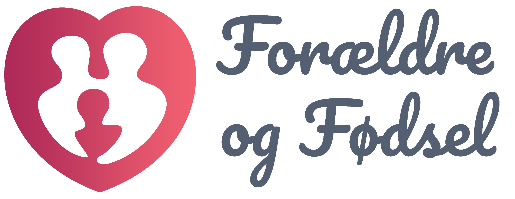 “Vi kom på barselshotel og fik hele to overnatninger inden vi blev sendt hjem, med blødende brystvorter og rystende hænder. Amningen gik i vasken 3 uger senere.” 
Uddrag af vidnesbyrd fra en fødende, sendt til Forældre og Fødsel i efteråret 2020
Udvalgte citater fra vidnesbyrd
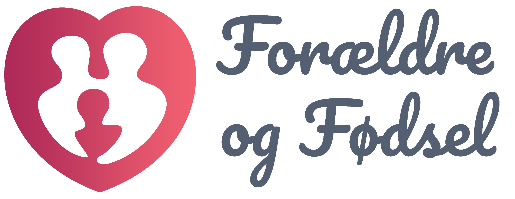 ”Under min sidste graviditet fik jeg en meget slem bækkenløsning, og jeg var praktisk talt fuldkommen handicappet i 3 måneder. Jeg brugte den lille smule jeg havde i budgettet til lidt fysioterapi, men det var ikke nok til en værdig hverdag, og jeg trådte ind i forældreskabet med store røde tal på bundlinjen, og en traumatisk oplevelse pga. de ekstreme daglige smerter, og et psykisk efterspil, som konsekvens af at ligge og kigge op i loftet i 3 måneder, i smerte. (…) Det er en midlertidig tilstand af stort handicap (uden mulighed for tilstrækkelig smertelindring!). Jeg har et reelt behov for hjemmehjælp, men kan ikke få økonomisk hjælp til det, fordi min tilstand ikke betragtes som "permanent”. 
Uddrag af vidnesbyrd fra en fødende, sendt til Forældre og Fødsel i efteråret 2020
Udvalgte citater fra vidnesbyrd
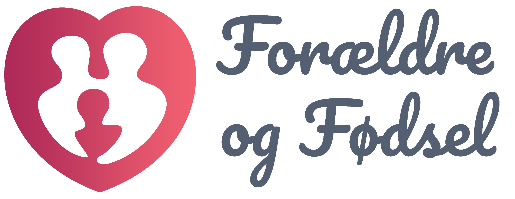 “Og jeg sov ikke og ringede til barselsgangen hver eneste dag, spurgte om de havde glemt ting inde i mig, om det havde betydning at mit kateter først blev taget ud på det og det tidspunkt, om det ene og det andet - jeg ville have svar på, hvorfor jeg vågnede op med en følelse af at blive kvalt hver eneste gang jeg faldt i søvn. INGEN reagerede på, at jeg måske havde brug for mentalt hjælp. De konstaterede blot, jeg ikke fejlede noget fysisk. Også da jeg var deroppe og blive undersøgt af en læge til sidst. INGEN nævnte efterfødselsreaktion overhovedet. Jeg begyndte at se og høre ting, der ikke var der. Skygger og råben osv. Jeg var angst, angst, angst for ALT! Da min sundhedsplejerske konstaterede, det var angst, fik jeg et postkort med gratis adgang til nogle vejtrækningsøvelser og at vide, jeg skulle kontakte lægen, så jeg kunne få sovepiller og bryde det manglende søvnmønster.” 
Uddrag af vidnesbyrd fra en fødende, sendt til Forældre og Fødsel i efteråret 2020
Borgerforslaget Bedre fødsler
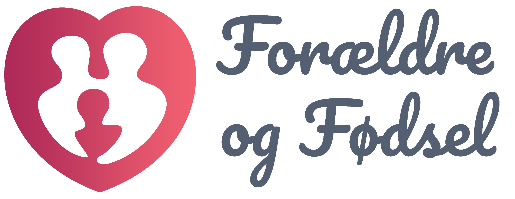 Nogen må gøre noget!
Rettigheder er vejen frem
50.000 underskrifter på 39 dage
Vedtagelse i Folketinget den 3. juni 2021 af et bredt flertal (LA og K stod udenfor)
Rettigheder og brugernes ønsker
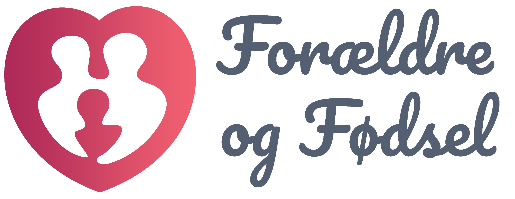 Rettighed 1
Brugernes ønsker til konkret udmøntning
Ret til fødsels- og forældreforberedende undervisningsforløb i små hold efter Sundhedsstyrelsens anbefalinger
Udover at forældre- og fødselsforberedelsen skal følge Sundhedsstyrelsens anbefalinger, er det vigtigt for os, at: 
• Undervisningsforløbene har et omfang på minimum 8 timer 
• Størrelsen på holdene maksimalt er på 8-10 familier 
• Der indgår indhold, som lægger vægt på brugernes retsstilling med fokus på familiens autonomi, informeret samtykke og informerede valg 
• Forældre- og fødselsforberedelse tilbydes efter universalprincippet til alle familier uden nogle former for egenbetaling
Rettigheder og brugernes ønsker
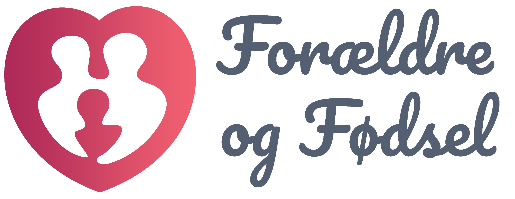 Rettighed 2
Brugernes ønsker til konkret udmøntning
Ret til kontinuerlig jordemoderstøtte under graviditeten, fødslen og den første tid efter fødslen, i form af kendt jordemoderordning, hvor man følges af et mindre team af jordemødre gennem hele forløbet
At jordemoderstøtten tilrettelægges på en måde, så den gravide/fødende er tilknyttet maksimalt 3-4 jordemødre 
At det faste team omkring den gravide/fødende varetager hele forløbet, herunder fødselsforberedelsen, graviditetskonsultationer, selve fødslen, besøg på barselsgangen og/eller opfølgende hjemmebesøg og efterfødselssamtale 
At antallet af jordemoderkonsultationer som minimum lever op til Sundhedsstyrelsens anbefalinger, uden differentiering mellem første- og flergangsfødende, dvs. 7 konsultationer i løbet af graviditeten 
At der afsættes tilstrækkelig tid under konsultationerne til, at den gravide og hendes eventuelle partner har mulighed for at drøfte tanker, bekymringer og lignende med jordemoderen før eller efter de fysiske undersøgelser. Vi vurderer, at der skal afsættes minimum 45 minutter pr. konsultation eksklusiv journalføring. 
I forhold til hvordan dette arbejde kan organiseres henviser vi til Jordemødre for Ligeløns udspil til “Det nye jordemodervæsen” og Jordemoderforeningens udspil til styrket kvalitet i svangreomsorgen
Rettigheder og brugernes ønsker
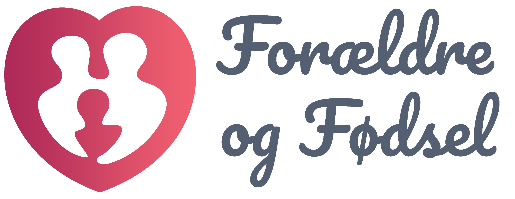 Rettighed 3
Brugernes ønsker til konkret udmøntning
Ret til at vælge mellem fødsel i hjemmet, på en fritstående jordemoderledet fødeklinik eller på hospital
At der skabes mulighed for og incitamenter til etablering af fritstående jordemoderledede fødeklinikker over hele landet, så alle gravide/fødende reelt har mulighed for at vælge dette 
At information om muligheden for hjemmefødsel styrkes 
At centraliseringen og nedlæggelsen af fødetilbud på hospitalerne ophører, for at modvirke at flere får langt til deres fødested og i erkendelse af, at store enheder ikke er lig med højere kvalitet

I forhold til hvordan dette arbejde kan organiseres henviser vi igen til Jordemødre for Ligeløns udspil til “Det nye jordemodervæsen” og Jordemoderforeningens udspil til styrket kvalitet i svangreomsorgen
Rettigheder og brugernes ønsker
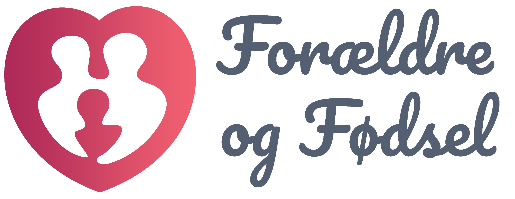 Rettighed 4
Brugernes ønsker til konkret udmøntning
Ret til at vælge mellem at overnatte på fødestedet efter fødslen og få den støtte og omsorg, der er behov for, for at blive klar til at tage hjem eller at tage hjem med ret til opfølgende hjemmebesøg
Førstegangs- såvel som flergangsfødende skal have lov at blive på fødestedet indtil de er klar til at tage hjem 
Der skal være mulighed for at den fødendes partner kan være medindlagt, så familier ikke tvinges til adskillelse lige når de er dannet, ej heller ved sygdom og/eller komplikationer hos den fødende eller barnet 
Såfremt der indføres en minimumsgaranti for antal timer, man kan opholde sig på hospitalet, skal det sikres at dette ikke i praksis bliver til maksimum 
Fødende der er klar til det og vælger at tage hjem kort tid (mindre end 12 timer) efter fødslen, skal tilbydes opfølgende hjemmebesøg fra fødestedet
Rettigheder og brugernes ønsker
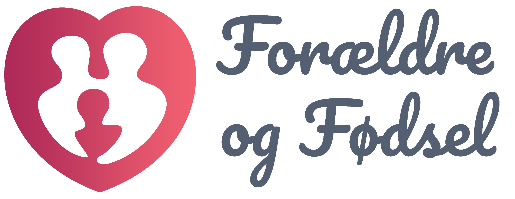 Rettighed 5
Brugernes ønsker til konkret udmøntning
Ret til individuel og personlig hjælp fra fødestedet hele døgnet til at komme godt i gang med amning, herunder overlevering fra fødested til sundhedsplejerske
Fødesteder skal have uddannede ammevejledere ansat i en vejledende funktion, og der bør være tid til at alle fødende modtager individuel og konkret ammevejledning, tilpasset deres situation og krop 
Sundhedspersonale på fødegang, barselsgang samt sundhedsplejersker skal gennemgå efteruddannelse i ammevejledning, for at sikre kompetent og ensartet hjælp. 
Den fødende skal have ret til hjemmebesøg af kendt jordemoder eller en uddannet ammevejleder inden for en uge efter fødslen ved behov for hjælp i forbindelse med ammeetablering 
Fødestederne skal have åbne ammeambulatorier, hvor den ammende kan få hjælp og vejledning i mindst 14 dage efter fødslen efter behov uden en fast tid. 
Der skal etableres ammehotlines, hvor den fødende kan få individuel telefonisk rådgivning 
Der skal være overlevering fra fødested til sundhedsplejerske ved den fødendes udskrivelse, hvor sundhedsplejersken modtager information om den fødendes ammeopstart
Rettigheder og brugernes ønsker
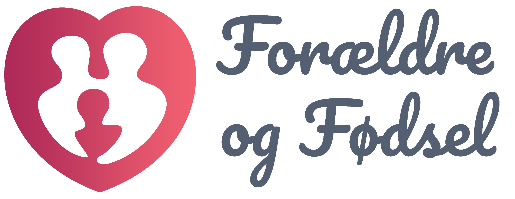 Rettighed 6
Brugernes ønsker til konkret udmøntning 
(det fysiske)
Ret til koordineret og sammenhængende støtte og behandling ved komplicerede forløb, fysisk som psykisk
Lige adgang til evidensbaserede anbefalinger omkring bækkenbundsproblematikker, fødselsskader, kejsersnit, arpleje og genoptræning. 
Tilgængelige videoer med vejledning om genoptræning efter fødslen. 
Tilbud om at blive tilset af fysioterapeut med speciale inden for gynækologi/obstetrik efter fødslen i forhold til individuel vurdering af behov for genoptræning. 
Henvisning til fysioterapeutisk genoptræning i offentligt regi ved behov. 
Mulighed for at få hjælp af en socialrådgiver tilknyttet fødestedet, som kan yde rådgivning til f.eks. sygemelding, barselsregler og støttemuligheder. 
Tilknytning af koordinator til forløb som er komplicerede og som kræver flere forskellige fagpersoners hjælp.
Rettigheder og brugernes ønsker
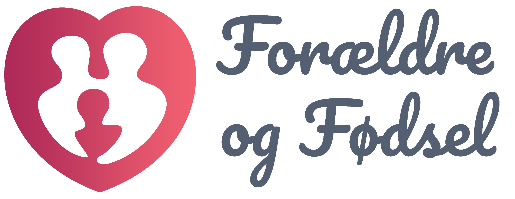 Rettighed 6
Brugernes ønsker til konkret udmøntning 
(det psykiske)
Ret til koordineret og sammenhængende støtte og behandling ved komplicerede forløb, fysisk som psykisk
Alle skal have tilbud om efterfødselssamtale med (kendt) jordemoder og der skal sikres overdragelse til egen læge og/eller sundhedsplejerske ved risiko for udvikling af efterfødselsreaktion og/eller ved voldsomme eller traumatiske fødsler. 
At sundhedsplejersken foretager screening af hele familien for både efterfødselsreaktioner og andre psykiske komplikationer som følge af f.eks. en traumatisk fødselsoplevelse. Screeningen skal foretages både tidligt og senere i forløbet, da flere oplever forsinkede reaktioner. 
Det skal være nemmere for hele familien at få en henvisning til gratis/tilskudsberettiget hjælp hos en psykolog med viden om fødsler og reaktioner herpå. 
Oprettelse af tilbud til familier, der har været igennem voldsomme fødsler og/eller oplever efterfødselsreaktion, eksempelvis i form af gruppeforløb. 
Kompetent og akut hjælp til krisehåndtering ved for tidlige fødsler, ufrivillige aborter, dødfødsler og tidlig spædbarnsdød. 
Mulighed for at få hjælp af en socialrådgiver tilknyttet fødestedet, som kan yde rådgivning til f.eks. sygemelding, barselsregler og støttemuligheder. 
Tilknytning af koordinator til forløb som er komplicerede og som kræver flere forskellige fagpersoners hjælp.
Hvordan sikrer vi Bedre fødsler?
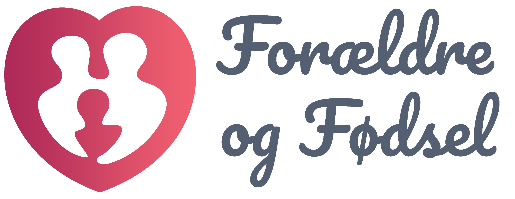 Forældre og Fødsels videre arbejde 
Samarbejde om fælles mål
Følg med via:
Hjemmesiden: www.fogf.dk/bedre-fodsler/
Facebook: ‘Forældre og Fødsel’ og FB-gruppen ‘Bedre Fødsler – et fællesskab med tilknytning til Forældre og Fødsel
Instagram: @fogf.dk